Подчинительные союзы
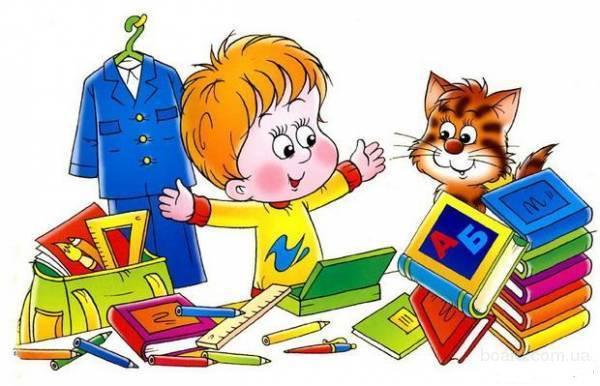 7 класс
Орфографическая разминка
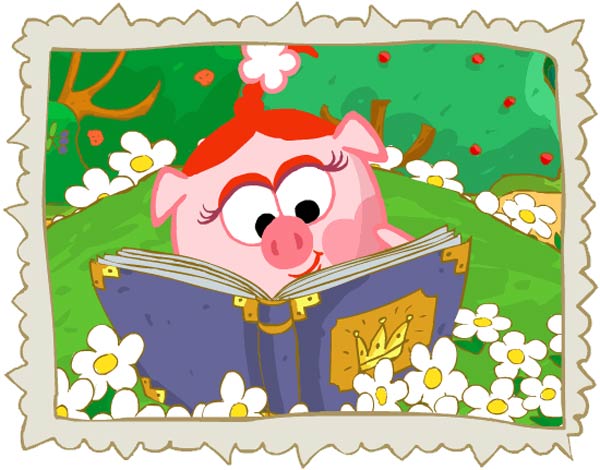 Говорить (в)течени… часа
Читать (в)продолжени… романа
Иметь (в)виду
Ехать (в)продолжени… часа
Отсутствовать (в)виду болезни
Идти, (не)смотря на лица прохожих
(В)следстви… по делу подозреваемого обнаружены новые улики
Гулять (не)смотря на дождь
Спешить (на)встречу с друзьями
Спешить (на)встречу друзьям
Взаимопроверка
Говорить в течение часа
Читать в продолжении романа
Иметь в виду
Ехать в продолжение часа
Отсутствовать ввиду болезни
Идти, не смотря на лица прохожих
В следствии по делу подозреваемого обнаружены новые улики
Гулять несмотря на дождь
Спешить на встречу с друзьями
Спешить навстречу друзьям
Оценки
0 ошибок – 5
1-2 ошибки – 4
3-4 ошибки – 3
5 ошибок - 2
Функции союзов
Связь однородных членов.
Связь простых предложений в составе сложного.
Связь предложений в тексте.
Чем отличаются по функции отличаются сочинительные и подчинительные союзы?
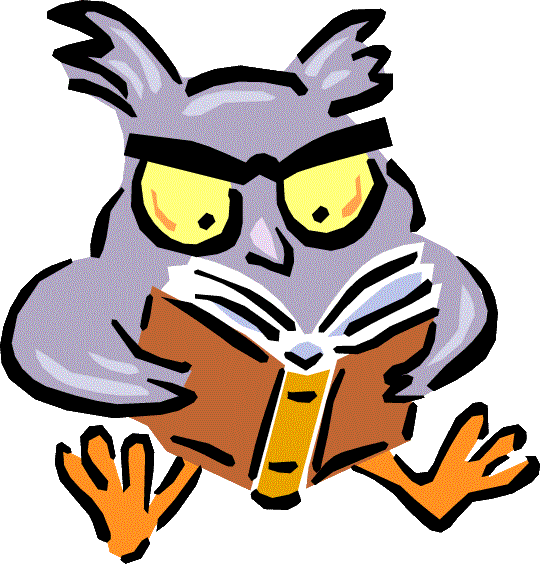 Синтаксический разбор предложения
Я пришел к тебе с приветом,
Рассказать, что солнце встало,
Что оно горячим светом
По листам затрепетало.
А. А. Фет
Спишите, выделите грамматические основы, найдите союзы, определите из функцию и разряд.
Разряды подчинительных союзов
Разряды
1.Временные
2. Причинные
3. Целевые
4. Условные
5. Уступительные
6. Сравнительные
7. Изъяснительные
8. Следственные
Примеры
Хотя, несмотря на то, что; пускай
так что, поэтому
Начертите таблицу, заполните ее примерами из учебника.
Какие разряды в вашем учебнике не указаны?
Лексическая работа
Любой – любить
Другой – друг

Это однокоренные слова? 
Определите лексические значения данных слов.
Почему они различаются значениями?
В понимании русского народа любой достоин любви, а другой может быть другом.
Практическая работа
Выполните упражнения
№ 337, 339
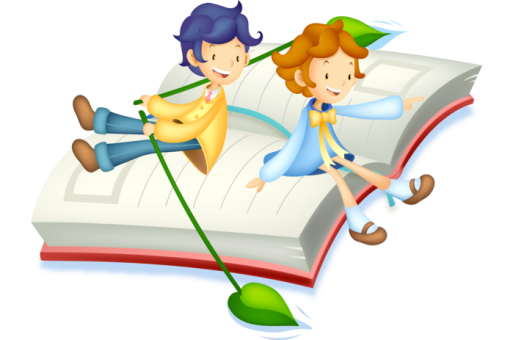 Подведение итогов урока
Чем отличаются функции сочинительных и подчинительных союзов?
Какие разряды подчинительных союзов мы сегодня изучили?
В какой части сложного предложения находится подчинительный союз?
Является ли союз членом предложения?
Домашнее задание
Выучить разряды подчинительных союзов с примерами.
Выполнить упражнение 338.
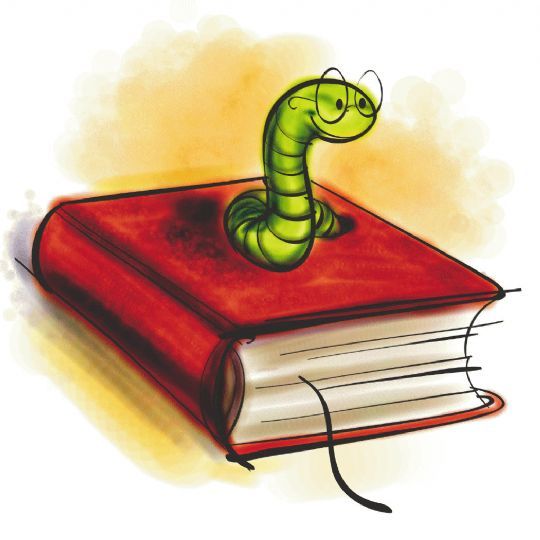